CREO SIMULATION LIVE EXTENSION
Creo Simulation Live puts fast and easy simulation into the hands of every engineer providing real time analysis feedback
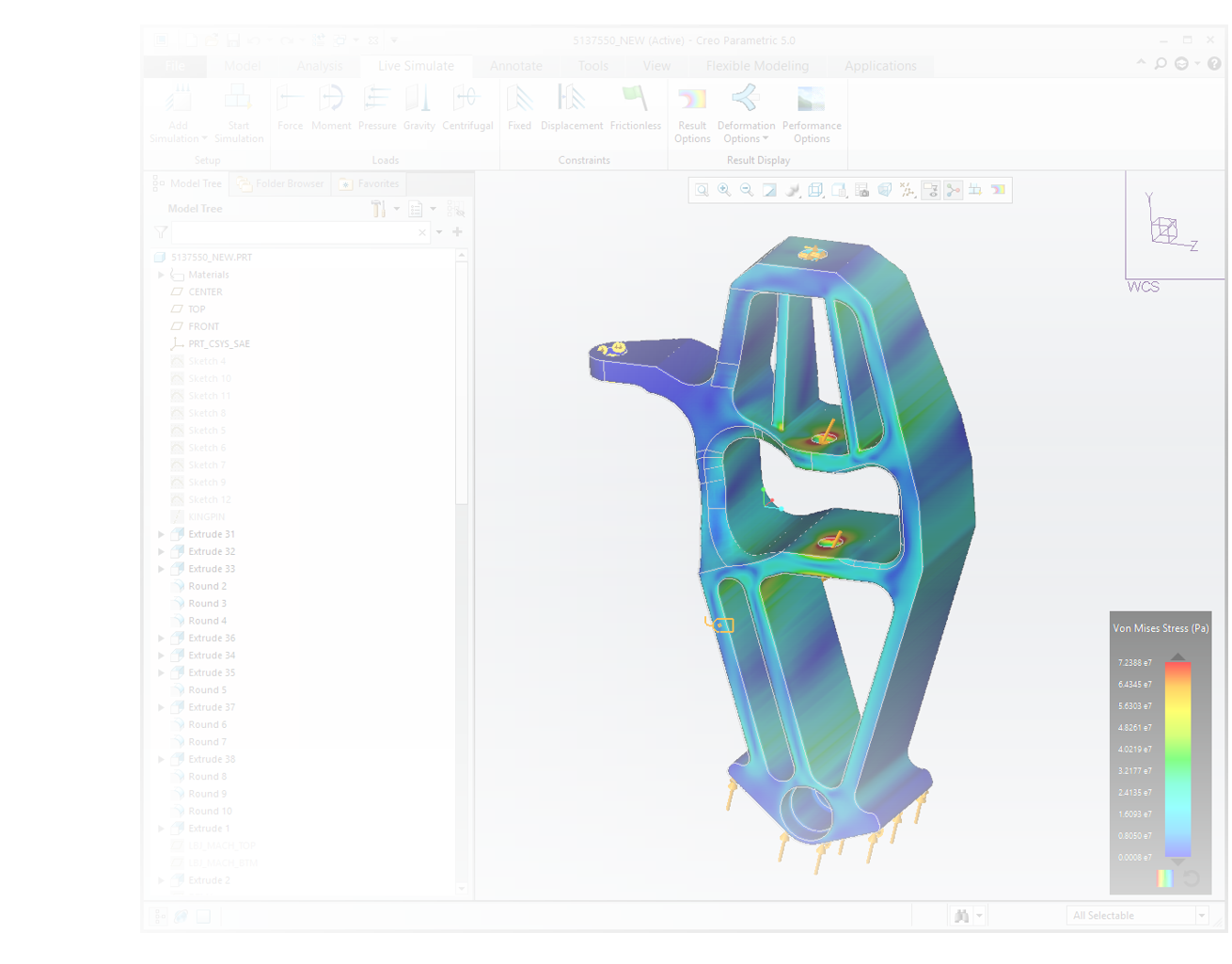 Who Needs It?
Every design engineer that is focused on designing and developing high quality and high performance innovative products
Business Value
Use real time analysis data to support and guide design decisions and critical values
Streamline product development and speed time-to-market 
Reduce product development cost (e.g., prototypes, rework, scrap)
Reduce design cycles and speed NPI
Reduce after-market service, warranty and repair cost
Increase market share via increased quality, brand loyalty and competitive differentiation
Process Improvement
Creo Simulation Live offers a new paradigm in 3D design exploration by putting real-time simulation in the hands of every engineer
Technology/ Capability
Creo Simulation Live is the integration of ANSYS Discovery technology into Creo, enabling near instantaneous static structural, thermal and modal simulation
CREO SIMULATION LIVE ADVANCED EXTENSION
Creo Simulation Live Advanced puts fast and easy fluid flow simulation in the hands of every engineer providing real time analysis feedback
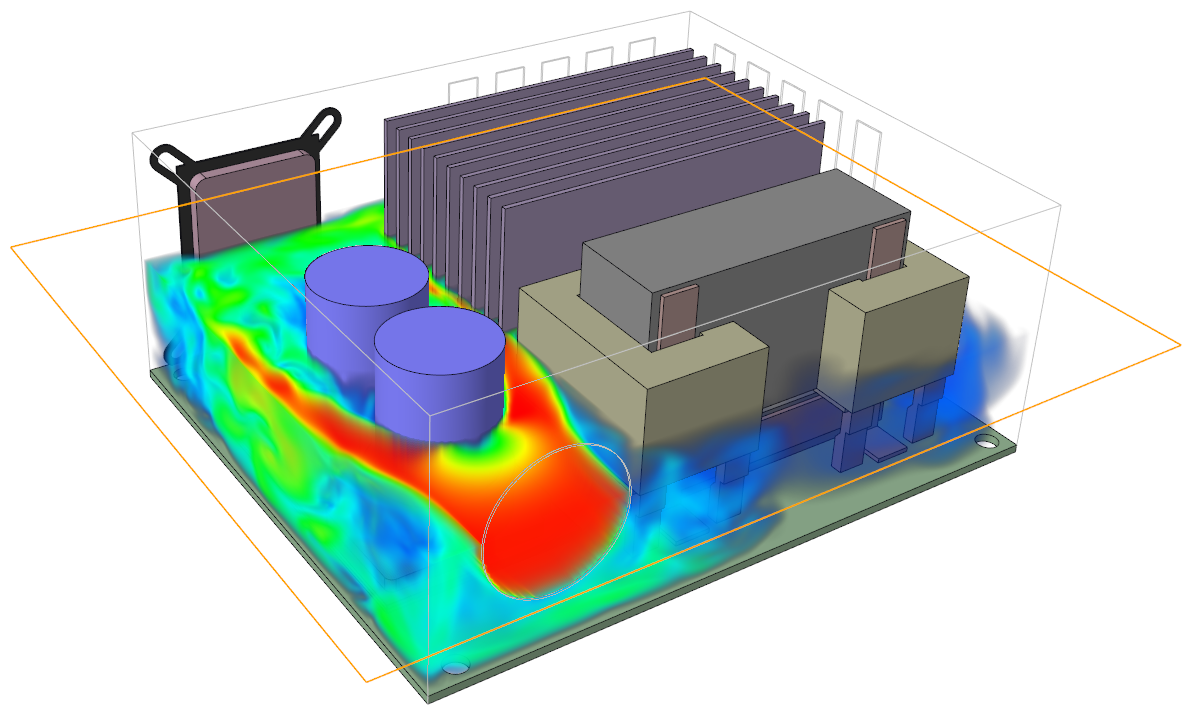 Who Needs It?
Every design engineer that is focused on designing and developing high quality and high-performance innovative products
Business Value
Use real time analysis data to support and guide design decisions and critical values
Streamline product development and speed time-to-market 
Reduce product development cost (e.g., prototypes, rework, scrap)
Reduce design cycles and speed NPI
Reduce after-market service, warranty and repair cost
Increase market share via increased quality, brand loyalty and competitive differentiation
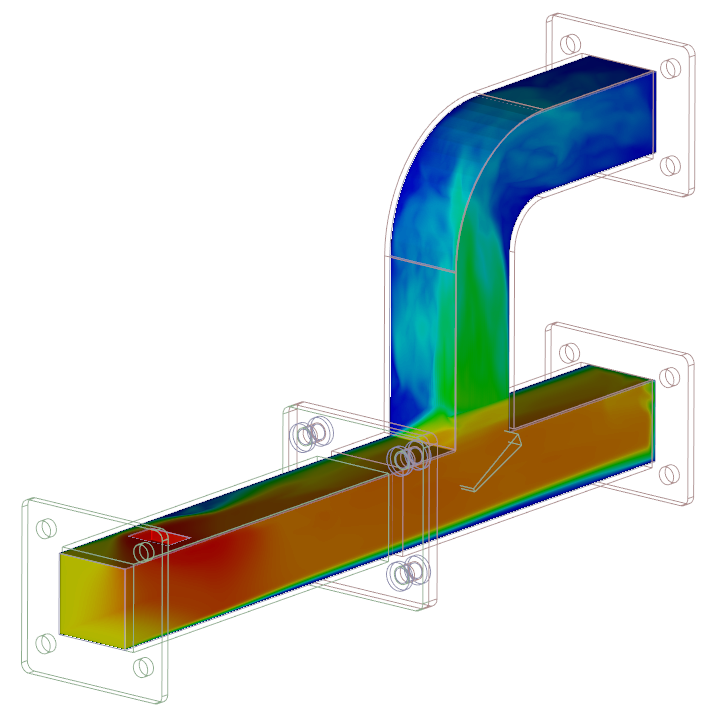 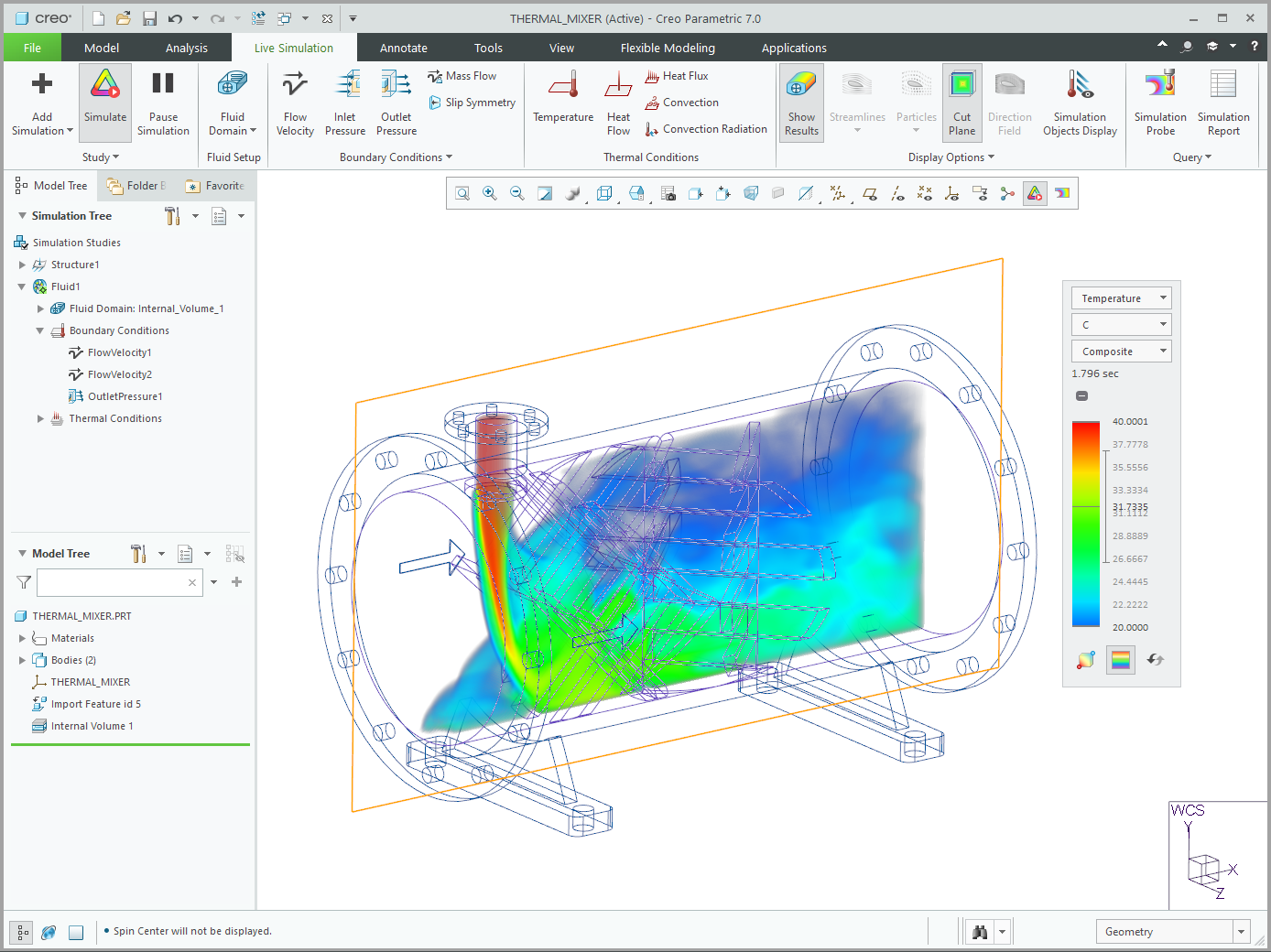 Process Improvement
Creo Simulation Live Advanced offers a new paradigm in 3D design exploration by putting real-time fluid flow simulation in the hands of every engineer
Technology/ Capability
Creo Simulation Live Advanced is the integration of ANSYS Discovery technology into Creo, enabling near instantaneous fluid flow simulation
Creo Simulation Live Packages
CSL Advanced includes the capabilities of CSL and Fluids